You need:
Clean paper / pencil
Hypothesis and Cell coloring WS
Mental Math for Warm Up – be ready!

Warm Up:
I will say each MENTAL math problem two times…and only two times.  Do NOT write anything but your answer – everything else is MENTAL!

I CAN: identify parts of the cell and the microscope.
Feb.25, 2019
Mental Math – NO TALKING!
Remember – you ONLY write the answer, not the problem or calculations.  Each problem will be SAID two times…and only two.  If you speak out of turn, you may not hear – and risk a zero.
Today’s checklist:
Mental math – new for the week.
Review cell WS
Plant cell coloring should be done
Plant cell grid should be done
Animal cell coloring should be done
Quiz – with notes
Egg hypothesis – what will happen if we…?
HW:  Finish the animal cell grid
MRS. NERG-C
The list of characteristics something MUST have to be considered LIVING!
Movement
Respiration
Sensory
Nutrients (6)
Excretion
Reproduction
Growth
Cells
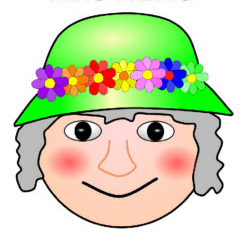 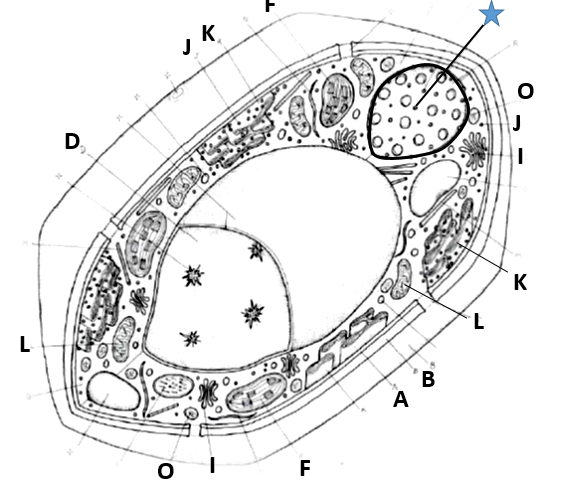 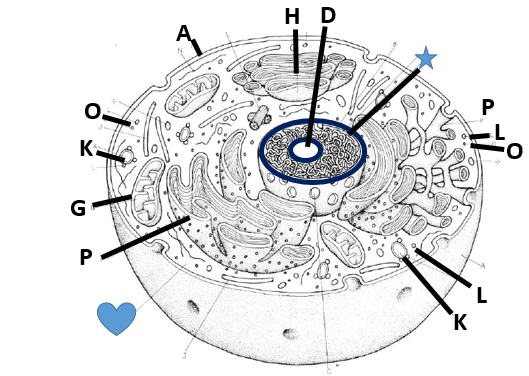 Francesco Redi – (1668)
People believed flies spontaneously came from meat… “Spontaneous Generation”
Redi covered one flask, left one open to air.
Observed flies laying eggs on meat.
Flies come from flies. Life comes from life.
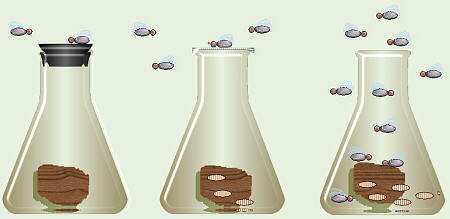 Copyright © 2010 Ryan P. Murphy
Francesco Redi (1668)
Life comes from life.
Schleiden (1838)
Plants are made of cells…cells are basic building block of all plants.
Schwann (1839)
Animals are made of cells…cells are basic building block of all living things.
Virchow (1850)
Cells come from other living cells.
Robert Hooke (1665)
Used a COMPOUND microscope
Saw cork (dead plant cells)
Described the cell walls (boxes) as “CELLS”
Anton van Leeuvenhoek (1670)
Looked at pond water…living cells
Described the moving beings as “animal-cules”
CELLS
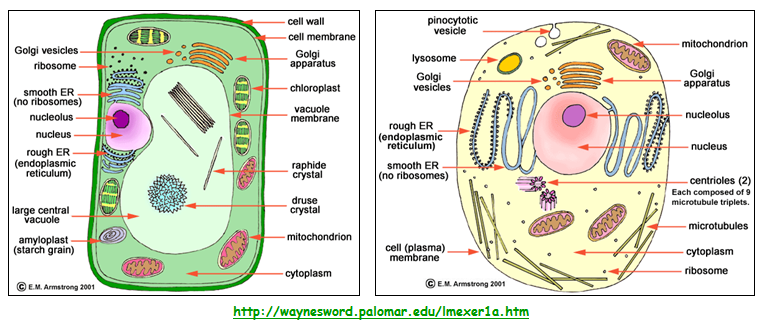 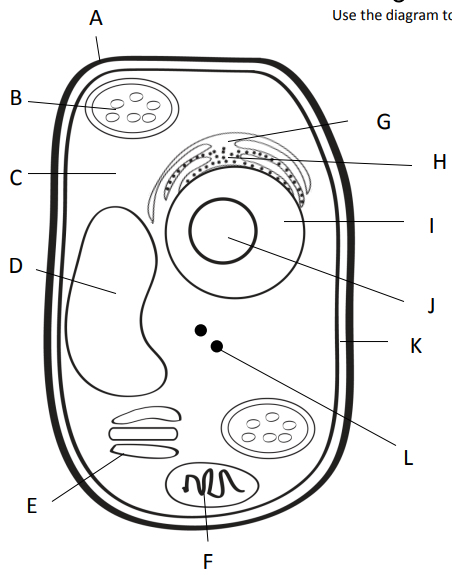 Outer most part of plant cell.
Makes food from sunlight
Road (smooth)
Road (rough)
Gel surrounding all
Controls cell
Storage
Copies ribosomes
Inner part of outer covering of plant cell.
Protein factory
Packaging plant
Power factory
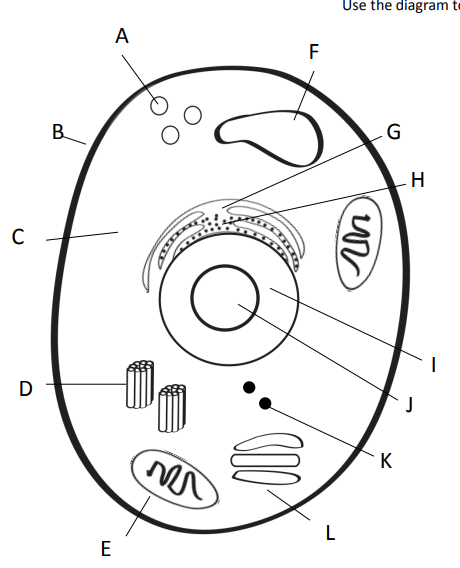 Clean up (pac-man)
Storage
Outer covering of an animal cell.
Road (smooth)
Road (rough)
Gel surrounding all
Controls cell
Copies ribosomes
Centrioles = help in cell division (reproduction)
Protein factory
Power factory
Packaging plant
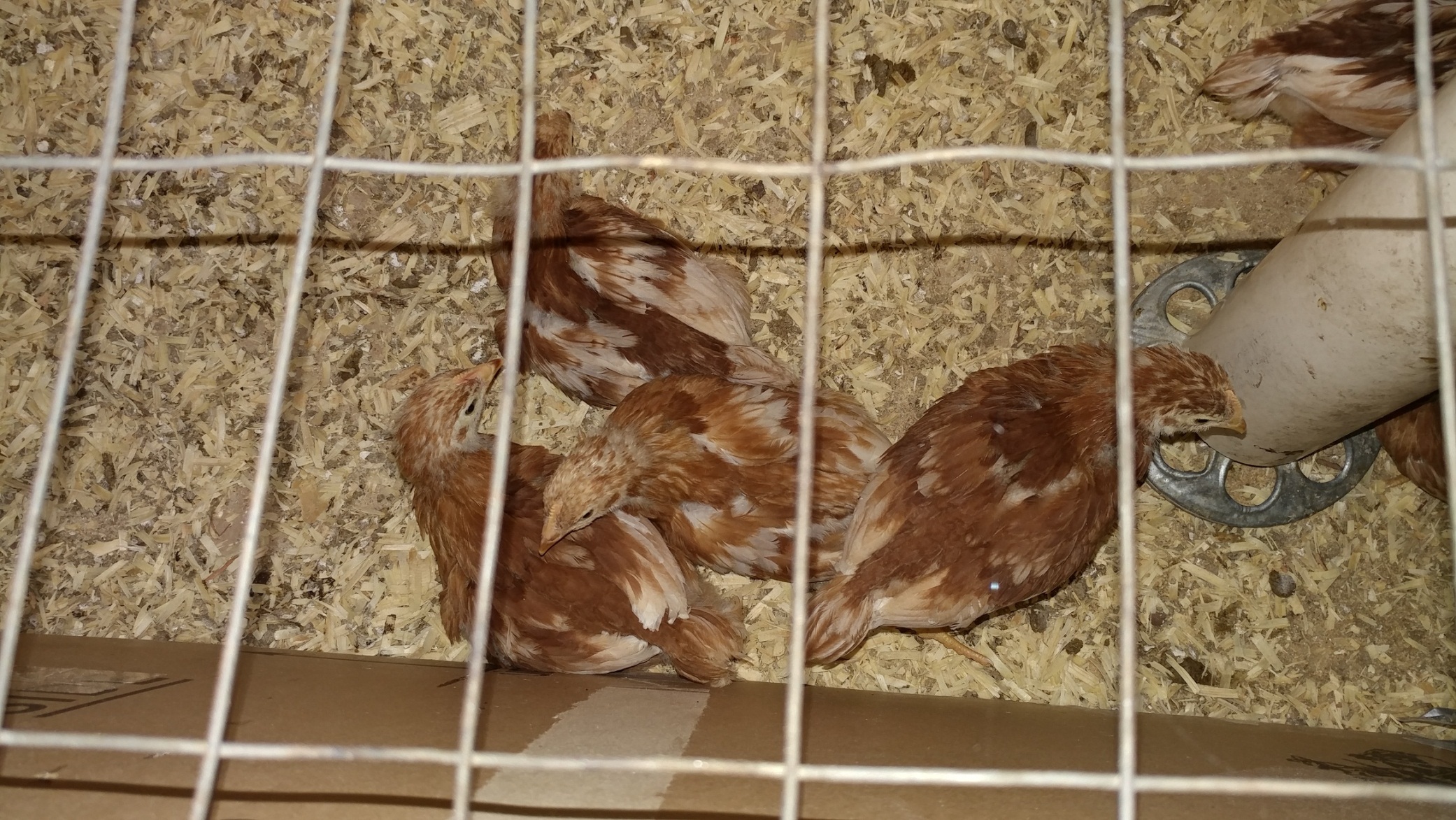 Write your hypothesis!
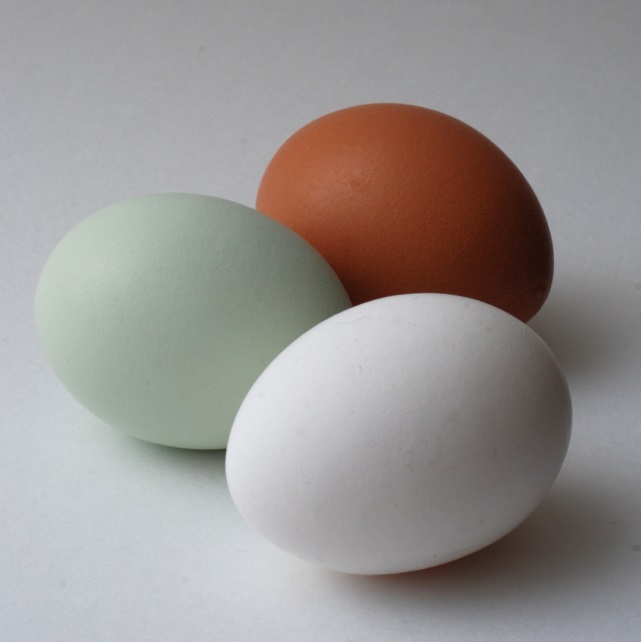 Observations of an egg
Observations of “de-shelled” egg
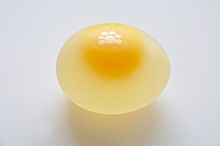 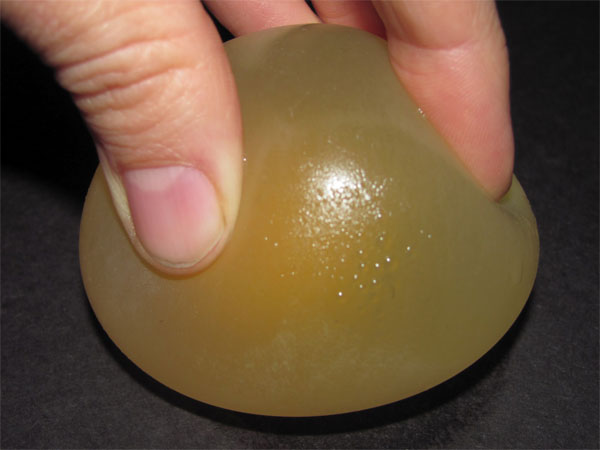 Eggs – let’s egg-speriment!!!
What will happen to the egg if…?
Write what you think will happen to the egg’s:
Color
Shape
Size
Texture/feel
weight
Check your chart
85.2g
Mass
83.2 g
2.0 g
81.9g
80.0g
1.9 g
87.4g
1.2 g
88.6 g
88.0 g
86.6g
1.4 g
85.4 g
89.8g
4.4 g
2.2 g
86.5 g
88.7g
88.4 g
86.1g
2.3 g
0.9 g
86.5 g
85.6g
93.4 g
92.0g
1.4 g
89.1 g
87.0g
2.1 g
CELLS
Even if cells are very tiny, they are made up of smaller parts, and the parts do different jobs.
Cell membrane
Nucleus
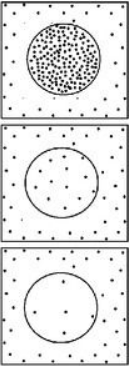 Osmosis – “osmos” is Greek…to push
Movement of WATER through a semi-permeable membrane…for balance.
Diffusion – mvmt of particles
Compound Microscope
1. Eye Piece –  lens closest to the eye.
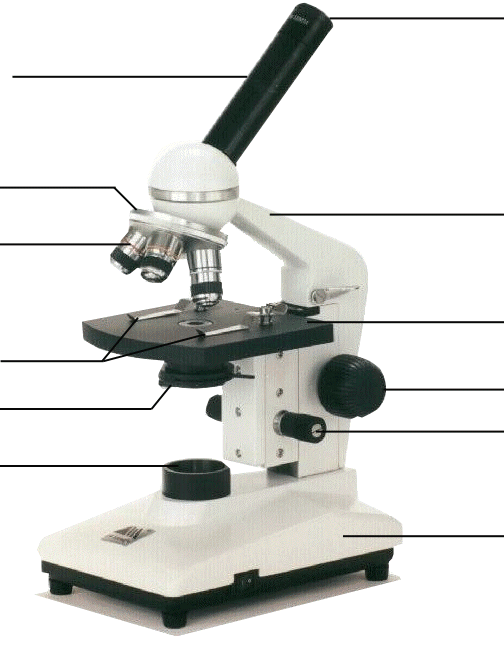 2. Body Tube – gives distance between eyepiece and objective.
3. Nose Piece – holds   the objectives.
4. Arm – holds the tube and lenses.
5. Objective lenses – 
lens closest to the slide.
6. Stage – platform for the slides.
7. Stage clips – 
Holds the slide in place.
8. Coarse Adjustment knob – 
Moves stage up/down (to focus).
9. Diaphragm / IRIS – 
     Controls the amount of light.
10. Fine Adjustment knob – 
      Moves stage up/down slightly
11. Light – 
Shines light through the slide, lens, tube.
12. Base – Holds up the entire microscope.
Cell Membrane
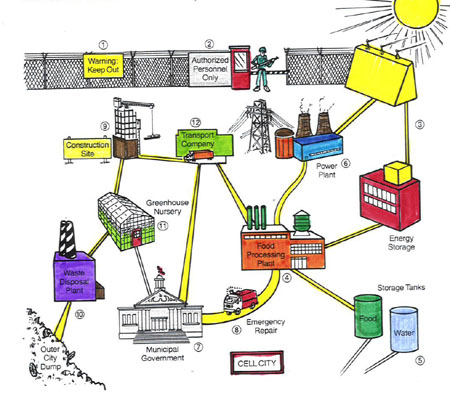 BOTH Plant and Animal Cells
Function: controls what substances enter and exit the cell
Analogy to City: City “Gate Keeper”
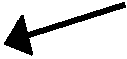 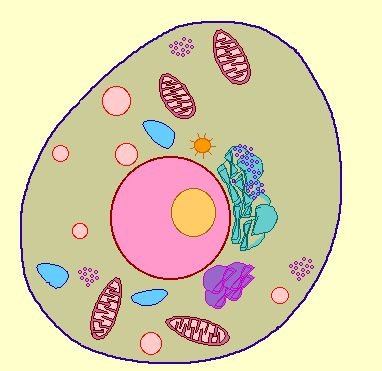 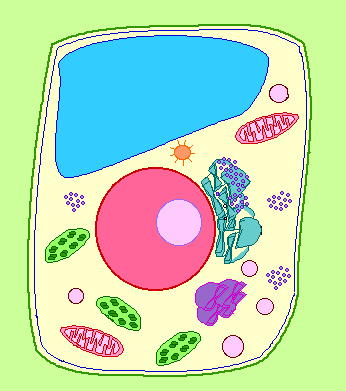 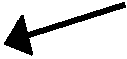 Cell Wall
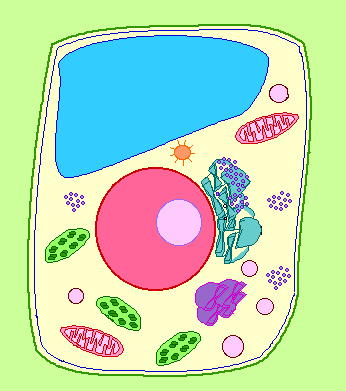 PLANT CELLS ONLY 
Function: surrounds plants to protect and support the cell
Analogy to City: City Border
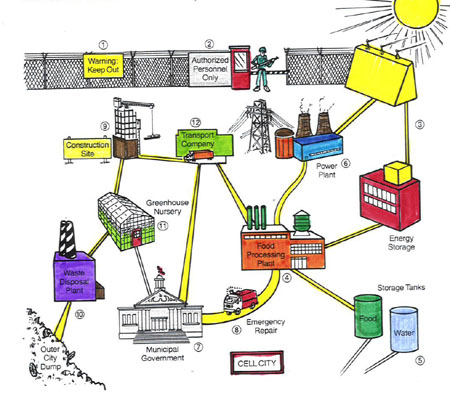 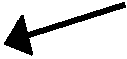 Nucleus
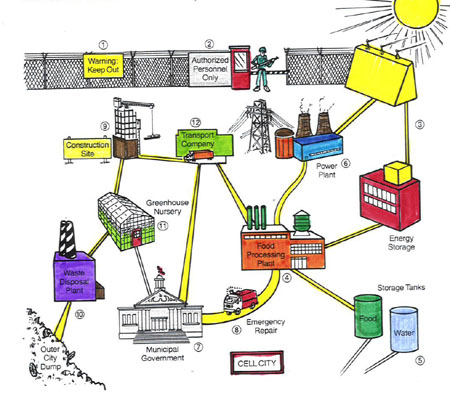 BOTH Plant and Animal Cells
Function: directs all the cells activities(brain of cell)
Analogy to City: City Hall
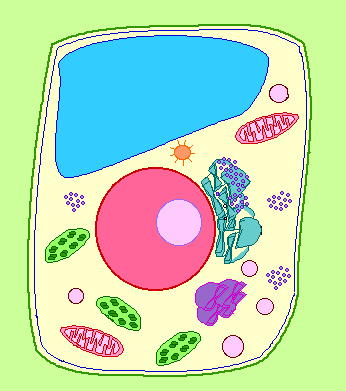 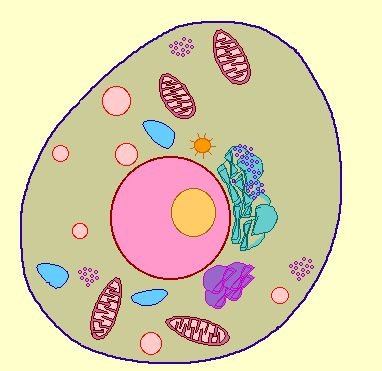 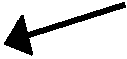 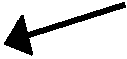 Nucleolus
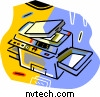 BOTH Plant and Animal Cells
Function: makes ribosomes inside the nucleus
Analogy to City: Copy Machine Inside City Hall
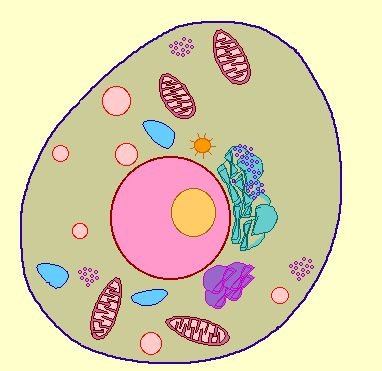 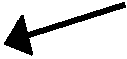 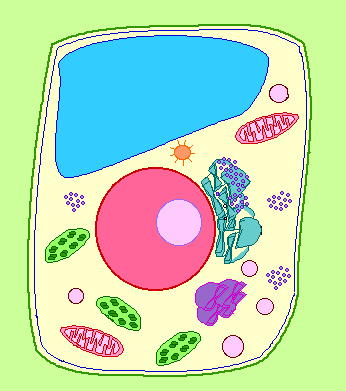 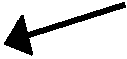 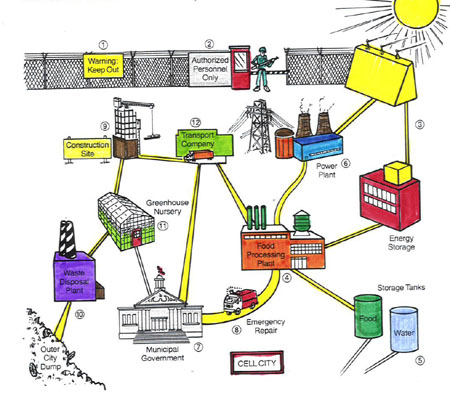 Nuclear Membrane
BOTH Plant and Animal Cells
Function: controls what enters and leaves the nucleus, protects
Analogy to City: gate around City Hall
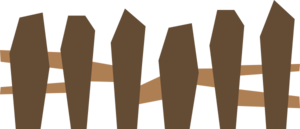 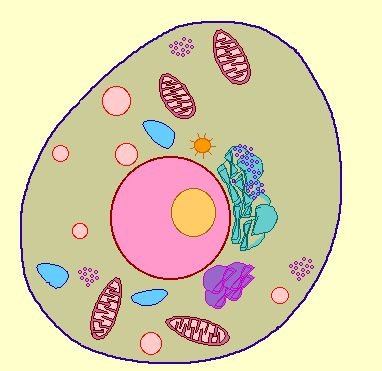 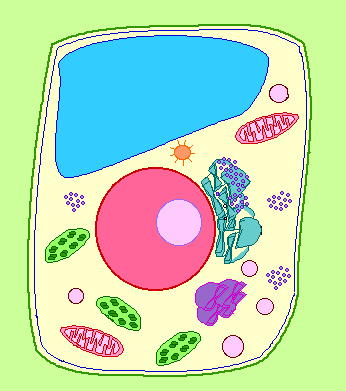 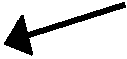 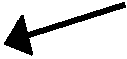 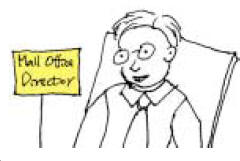 Chromosomes
BOTH Plant and Animal Cells
Function: contains the important blueprints of the cell or DNA
Analogy to City: City Mayor
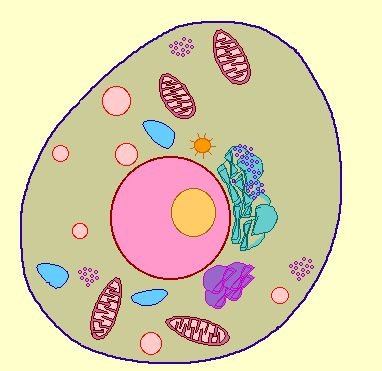 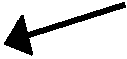 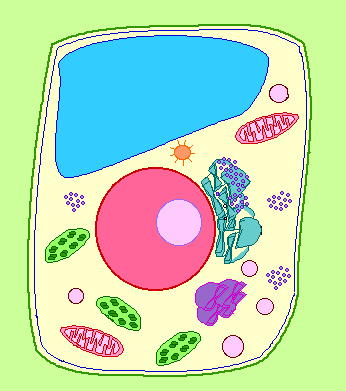 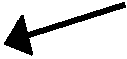 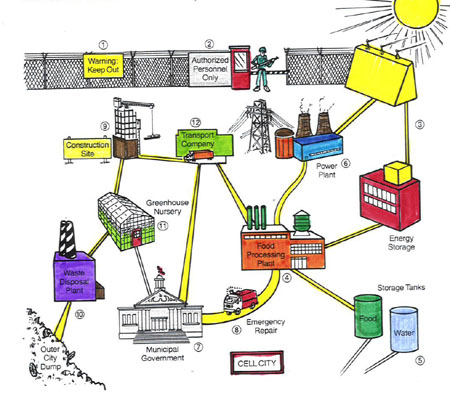 Vacuole
BOTH Plant and Animal Cells
Function: stores food, water, waste, and othermaterials
Analogy to City: Warehouses, Water Towers, etc.
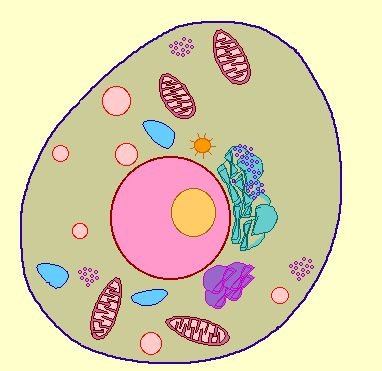 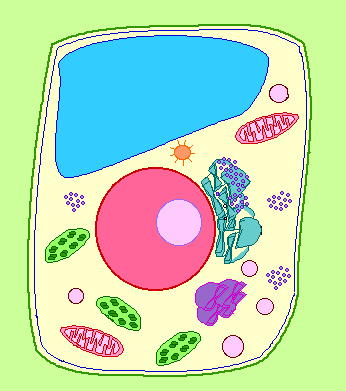 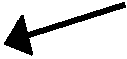 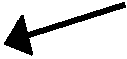 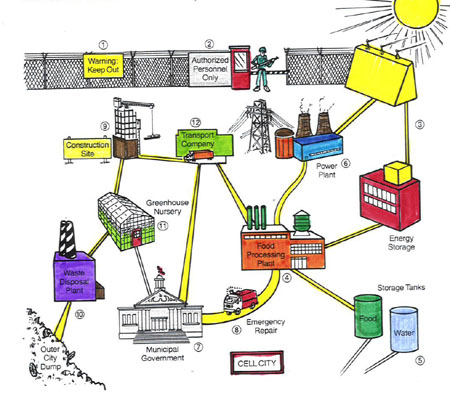 Chloroplast
PLANT CELLS ONLY
Function: captures energy from sunlight and produces food
Analogy to City: Solar Energy Plant
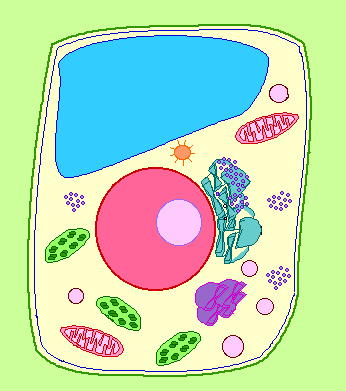 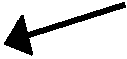 Endoplasmic Reticulum
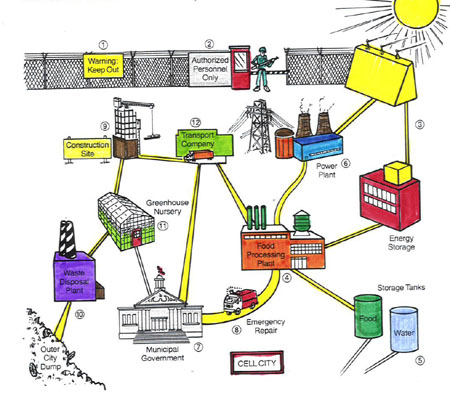 BOTH Plant and Animal Cells
Function: built proteins and move them throughout cell or out of cell(Smooth – no ribosomes, Rough – ribosomes)
Analogy to City: City Transportation Department
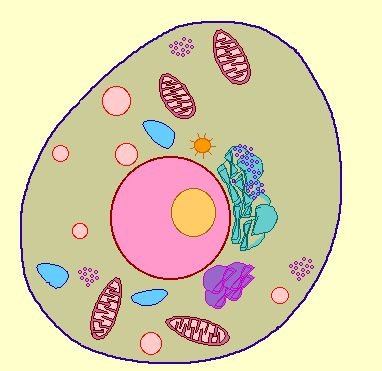 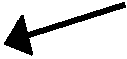 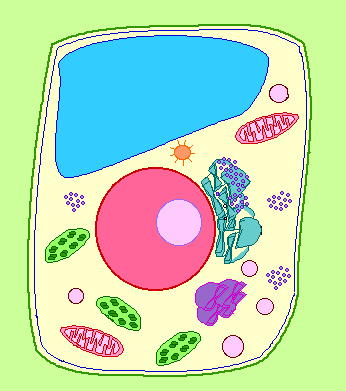 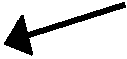 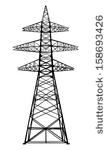 Cytoplasm
BOTH Plant and Animal Cells
Function: gel-like fluid between cell membrane and nucleus, allows other organelles to float freely through cell
Analogy to City: City Yards
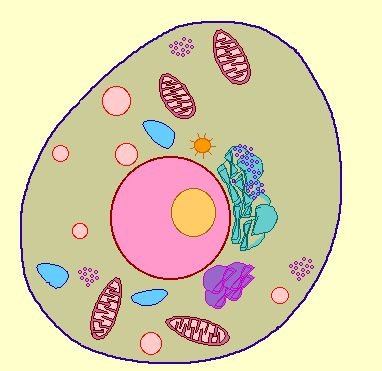 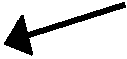 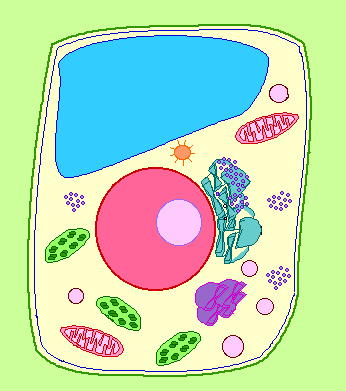 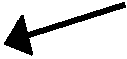 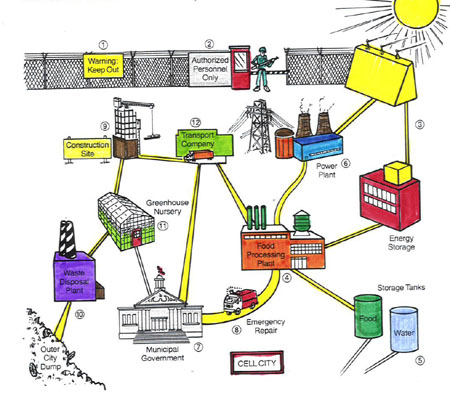 Ribosomes
BOTH Plant and Animal Cells
Function: produce proteins 
Analogy to City: Construction Company
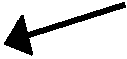 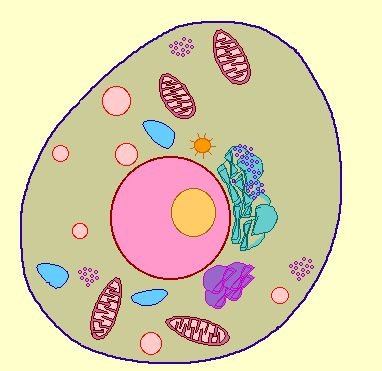 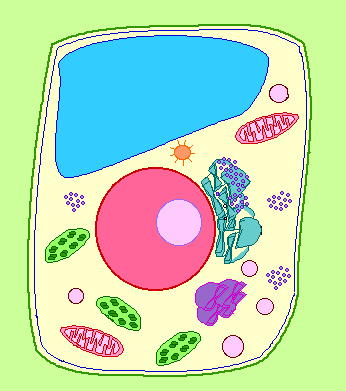 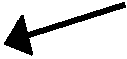 Lysosomes
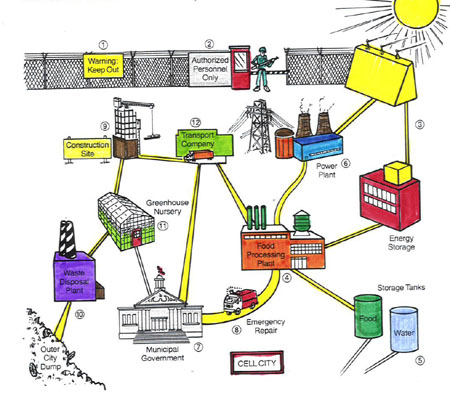 ANIMAL CELLS ONLY
Function: contain chemicals that break downfood particles and worn out cell parts
Analogy to City: Recycle or Waste Management Company
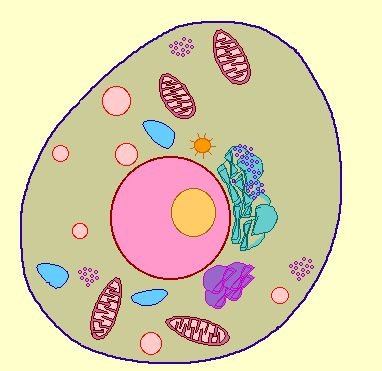 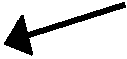 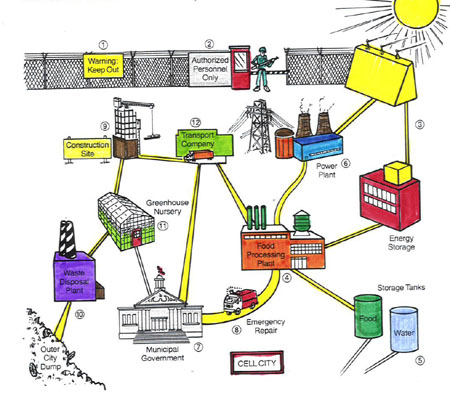 Mitochondria
BOTH Plant and Animal Cells
Function: rod-shaped organelle that produce energy (powerhouse)
Analogy to City: Energy Plant
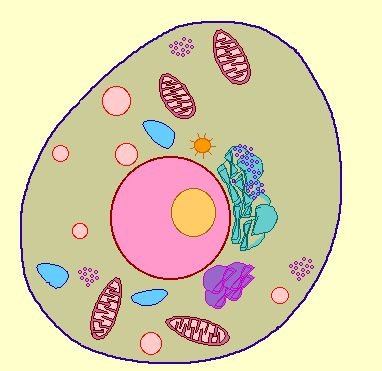 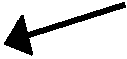 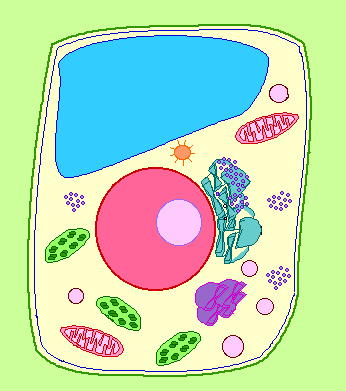 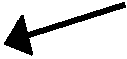 Golgi Body
BOTH Plant and Animal Cells
Function: receives materials from the endoplasmic reticulum and sends them to other parts of the cell
Analogy to City: Post Office
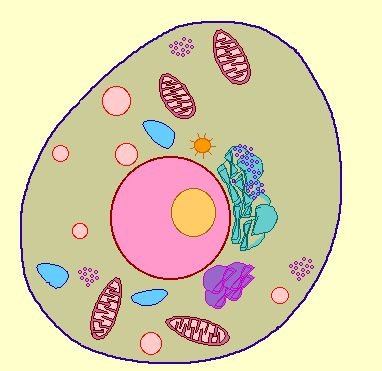 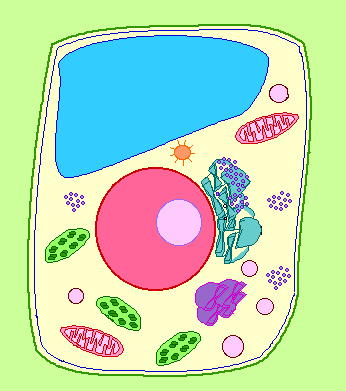 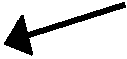 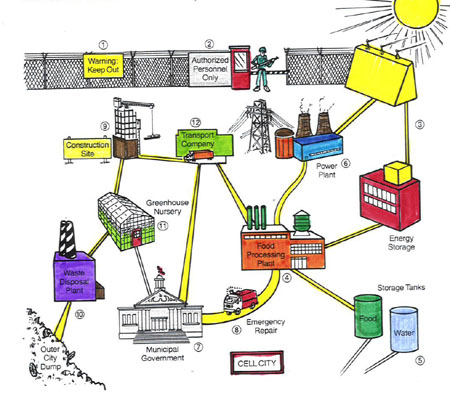 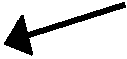 Post Office
The Whole City…
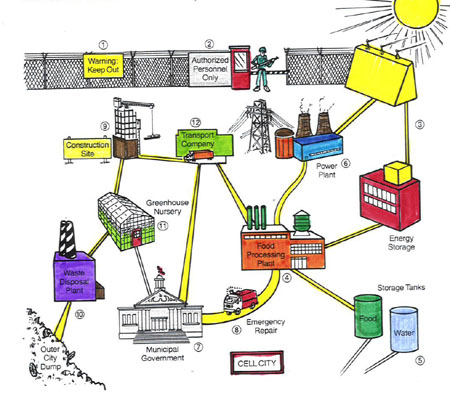 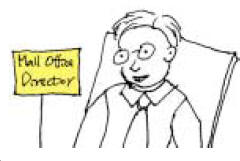 Post Office
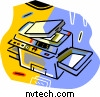 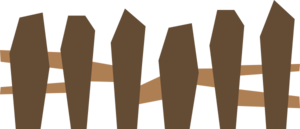 1. Choose the wrong statement from the following.
a) Mitochondria produces most of the energy for the cell.
b) Chloroplasts are “food producers.”
c) Cell wall controls the movements of materials into and out of the cell.
d) Nucleus regulates and controls all cell activities, acting as the “brain” of the cell.
2. Match the cell part to the nickname.
1) Cytoplasm
2) Nuclear membrane 
3) Vacuoles

a. Gate of the nucleus
b. Area of movement where cell parts move
c. Storage tanks
School analogy
Cut the doors/windows – just three sides.
Put the schoolhouse onto colorful paper and trace the box space.
Remove the schoolhouse and cut out the square place descriptions.
Determine where each square goes – and then glue!
Put schoolhouse over top and glue.
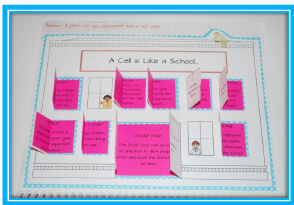